Thứ ba ngày 4 tháng 1 năm 2022
1 ô
5 ô
Tiếng việt
Ôn tập cuối học kì 1 (tiết 2)
3 ô
ÔN TẬP CUỐI HỌC KỲ I (TIẾT 2)
1. Tiếp tục ôn tập đọc và học thuộc lòng.
2. Ôn luyện biện pháp tu từ so sánh
3. Ôn luyện về mở rộng vốn từ
Vowels
Consonants
Bài 1: Luyện tập đọc và học thuộc lòng
01
02
03
04
Cửa Tùng
Nắng phương Nam
Cảnh đẹp non sông
Người con của Tây Nguyên
Ôn luyện biện pháp tu từ so sánh
Bài 1: Tìm hình ảnh so sánh trong các câu sau:
a) Những thân cây tràm vương thẳng lên trời như những cây nến khổng lồ.
b) Đước mọc san sát, thẳng đuột như hằng hà sa số cây dù xanh cắm trên bãi
Hình ảnh so sánh
Sự vật được so sánh (SV1) + đặc điểm so sánh + từ so sánh + Sự vật dùng để so sánh (SV2)
VD: Trăng tròn như quả bóng
SV2
SV1
Đặc điểm so sánh
a) Những thân cây tràm vương thẳng lên trời như những cây nến khổng lồ.
những cây nến khổng lồ
Những thân cây tràm
như
Cây nến
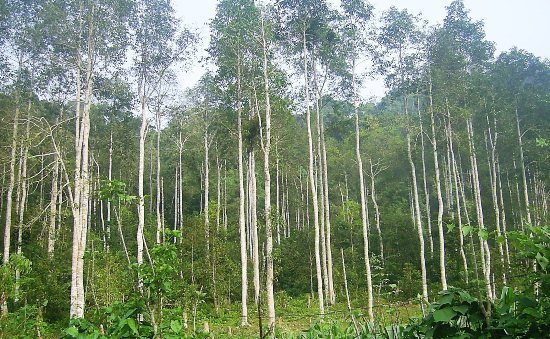 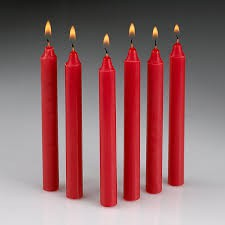 Cây tràm
b) Đước mọc san sát, thẳng đuột như hằng hà sa số cây dù xanh cắm trên bãi.
cây dù
Đước
như
Cây nến
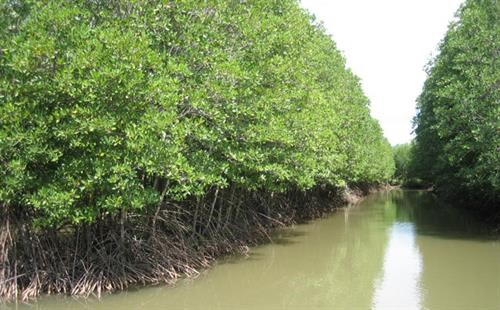 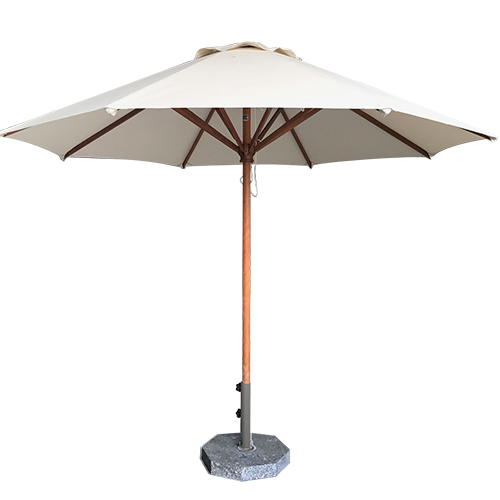 Cây tràm
những cây nến khổng lồ
Những thân cây tràm
như
cây dù
Đước
như
Bài 2: Từ biển trong câu sau có ý nghĩa gì?
Từ trong biển lá xanh rờn, ngát dậy một mùi hương lá tram bị hun nóng dưới mặt trời
Từ “ biển” trong câu dung để chỉ sự xanh tốt, um tùm của lá tràm. Tràm mọc rất dày trên một vùng đất rộng, lá xnh đan chen vào nhau khiến cho ta tưởng đó là một biển lá.
Dặn dò: